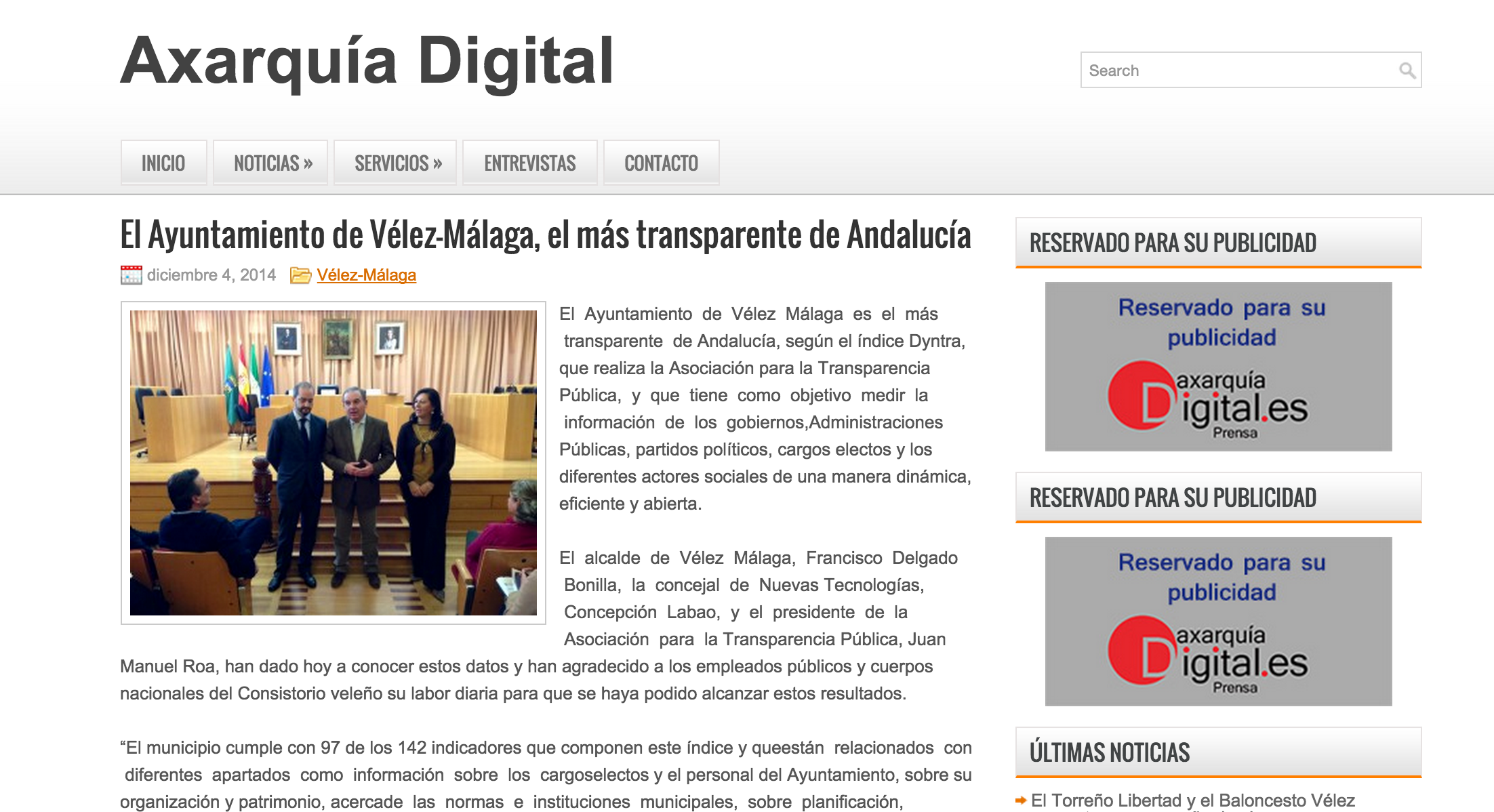 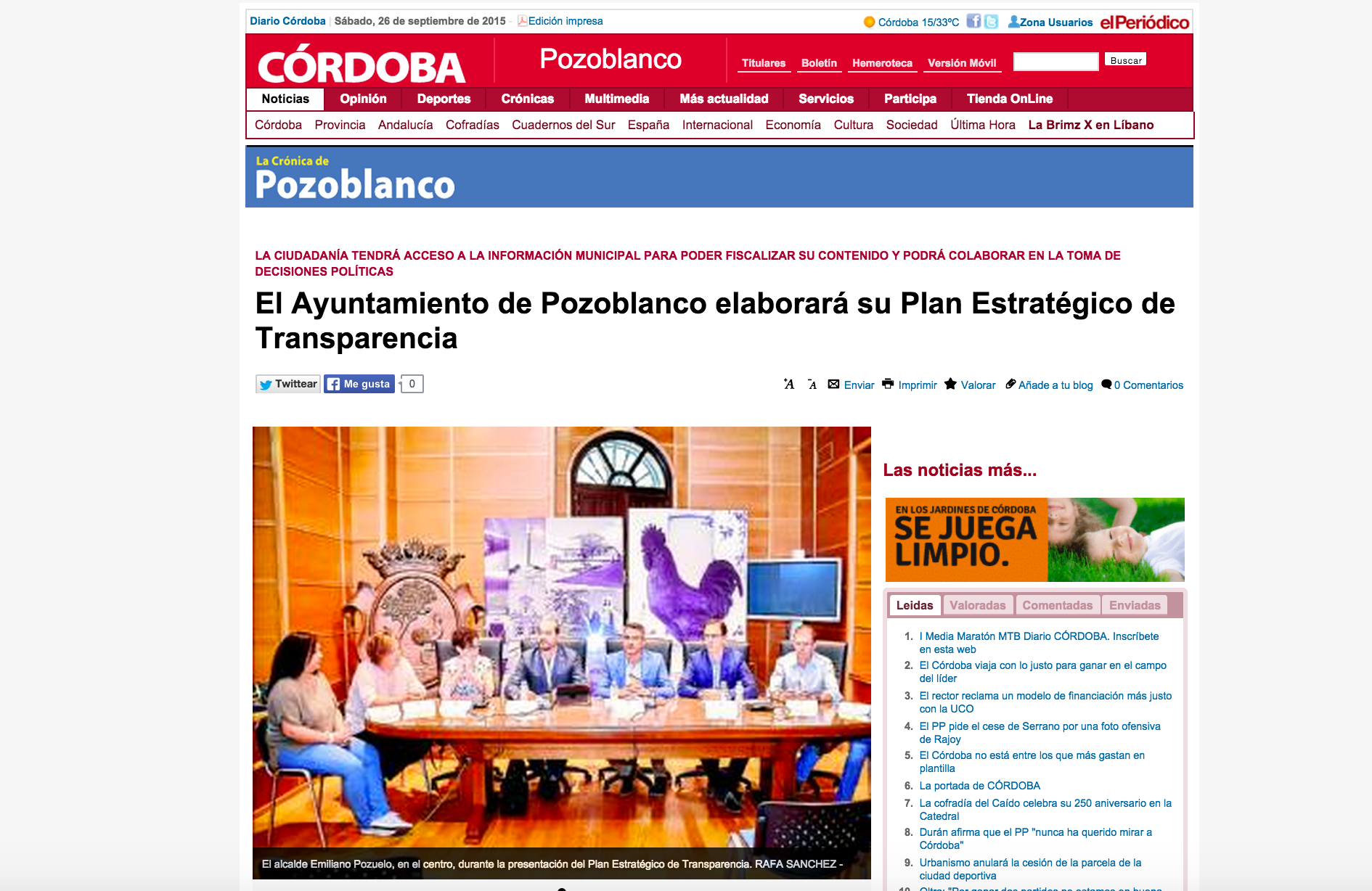 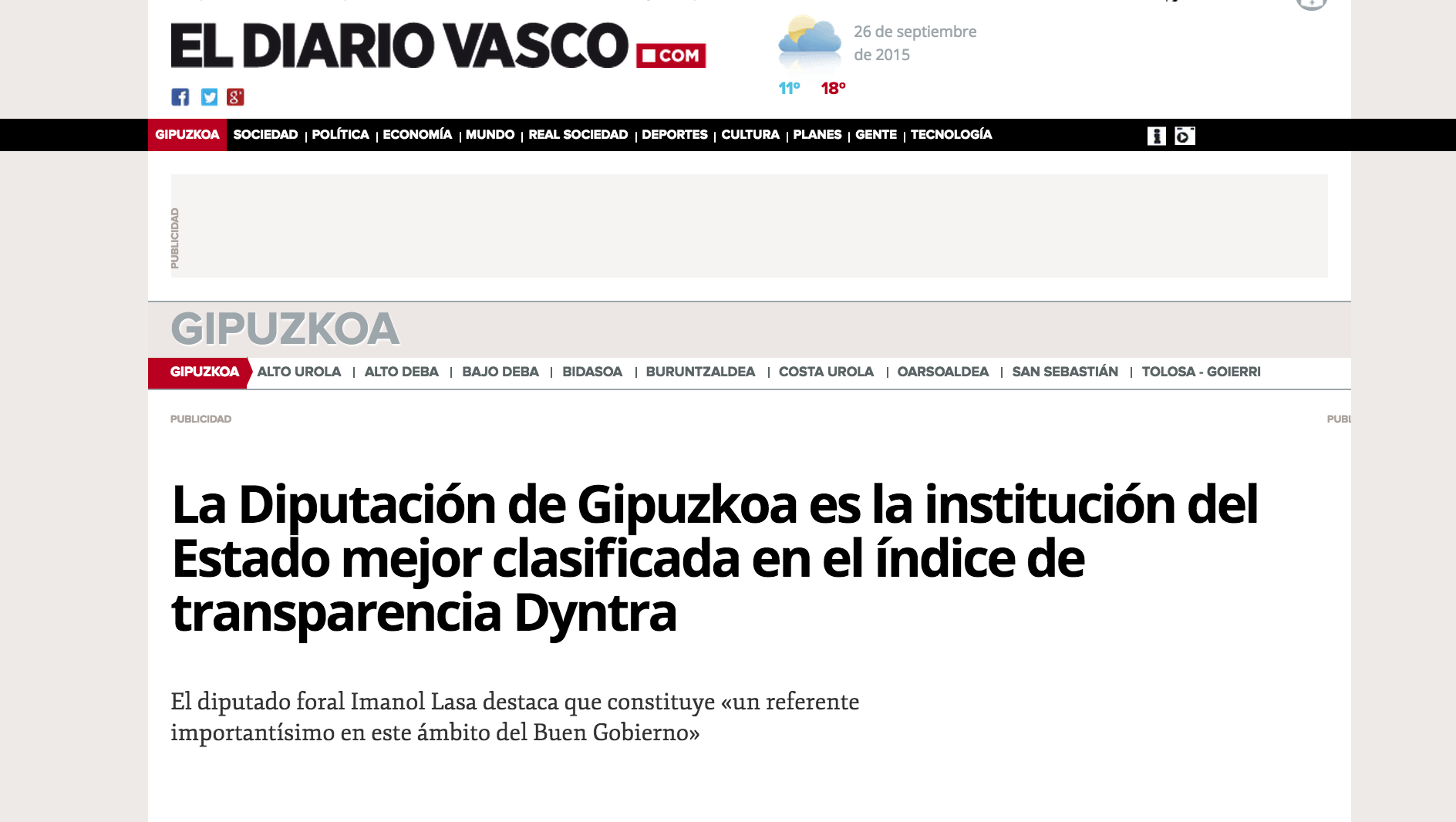 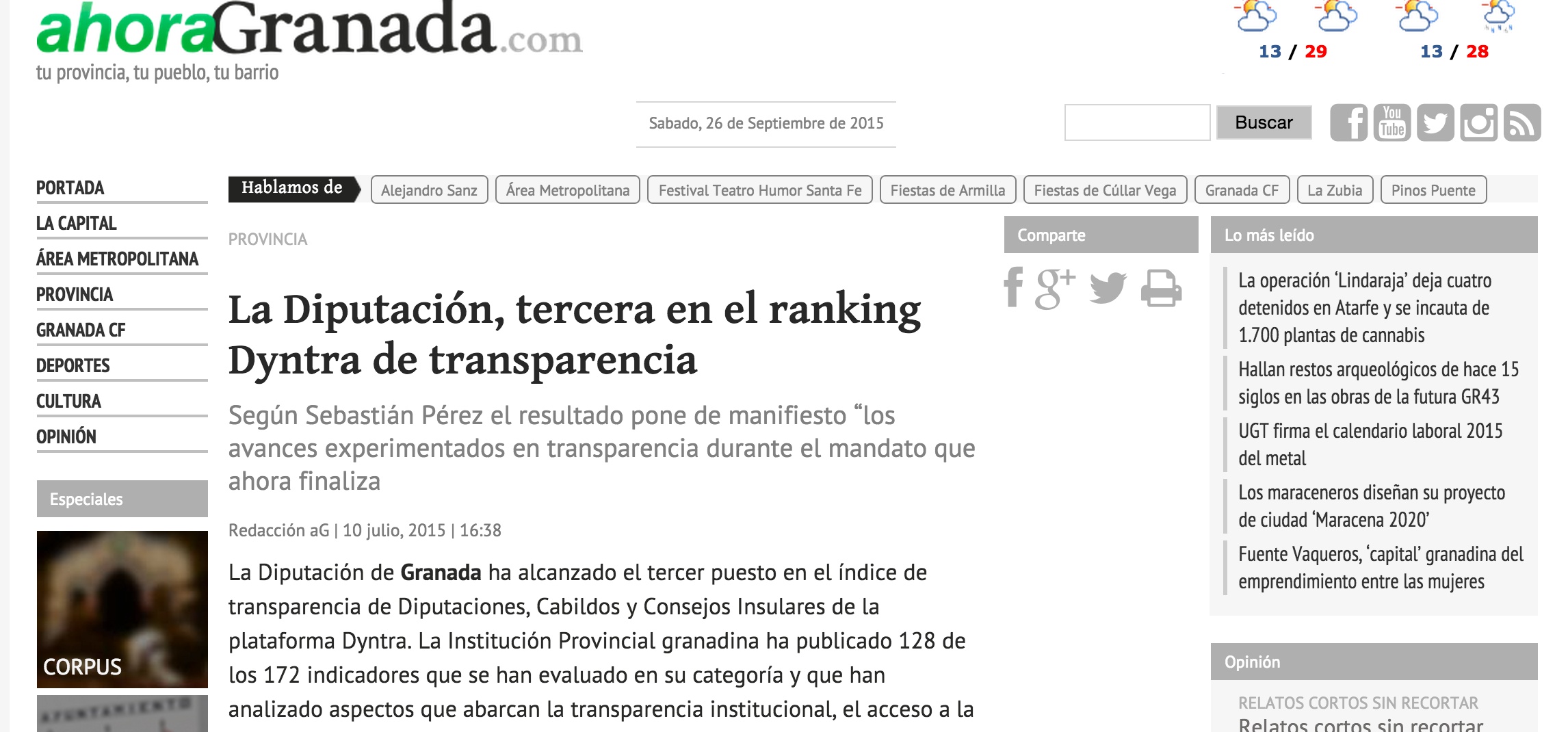 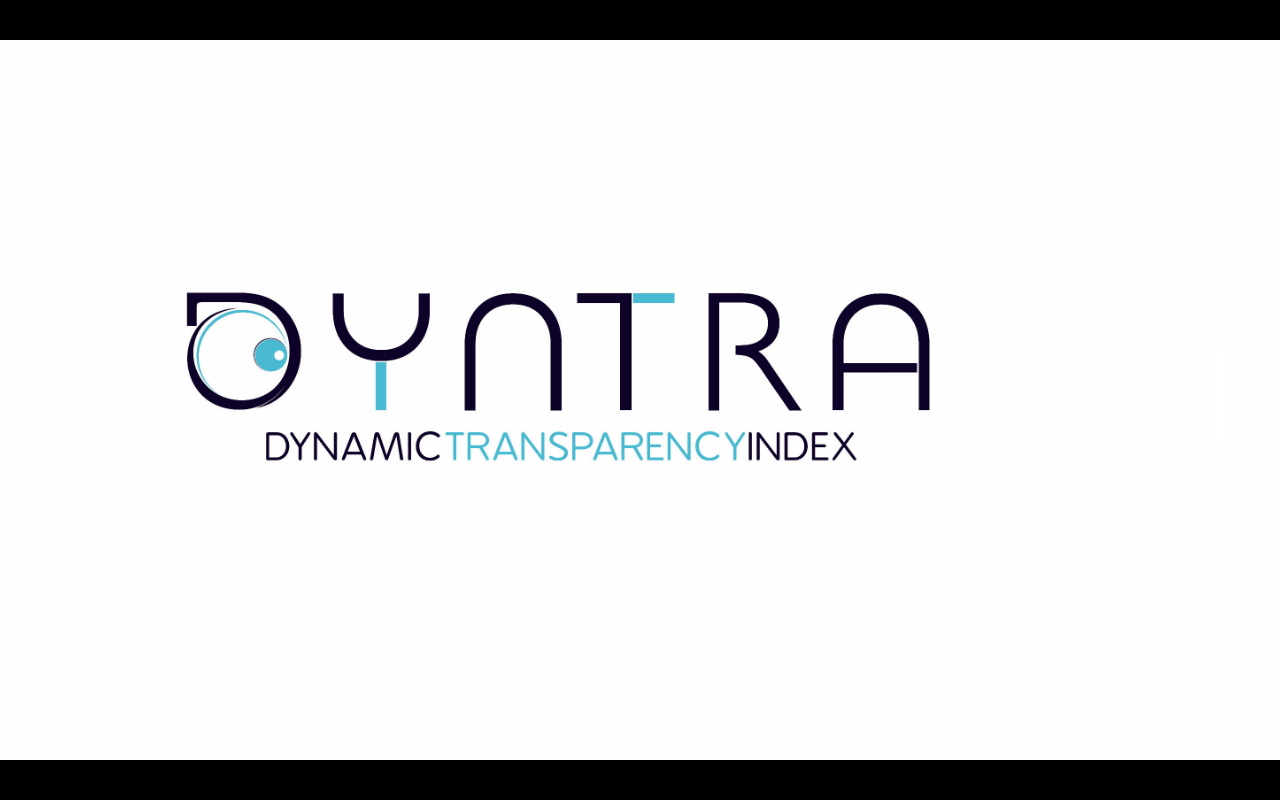 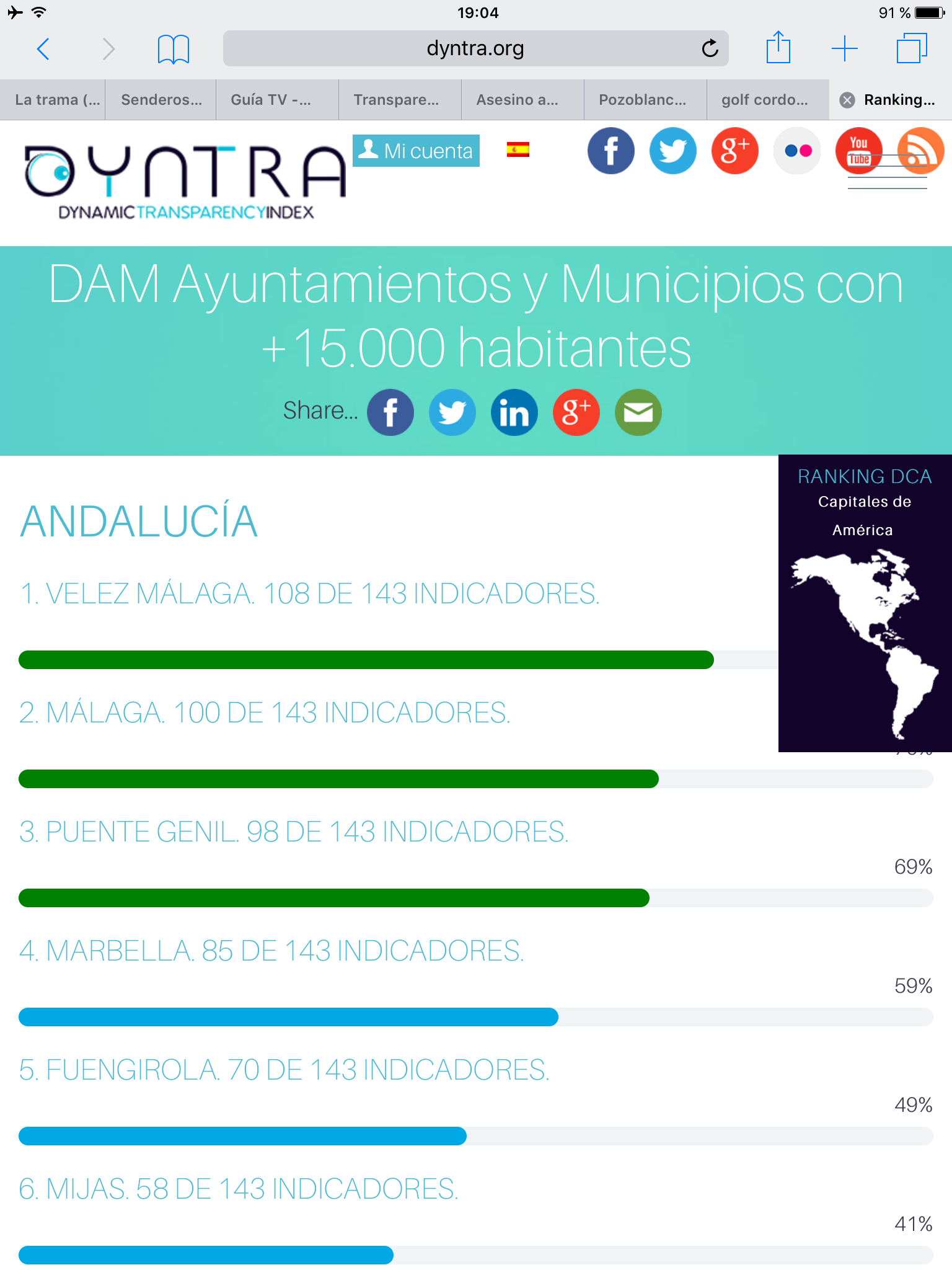 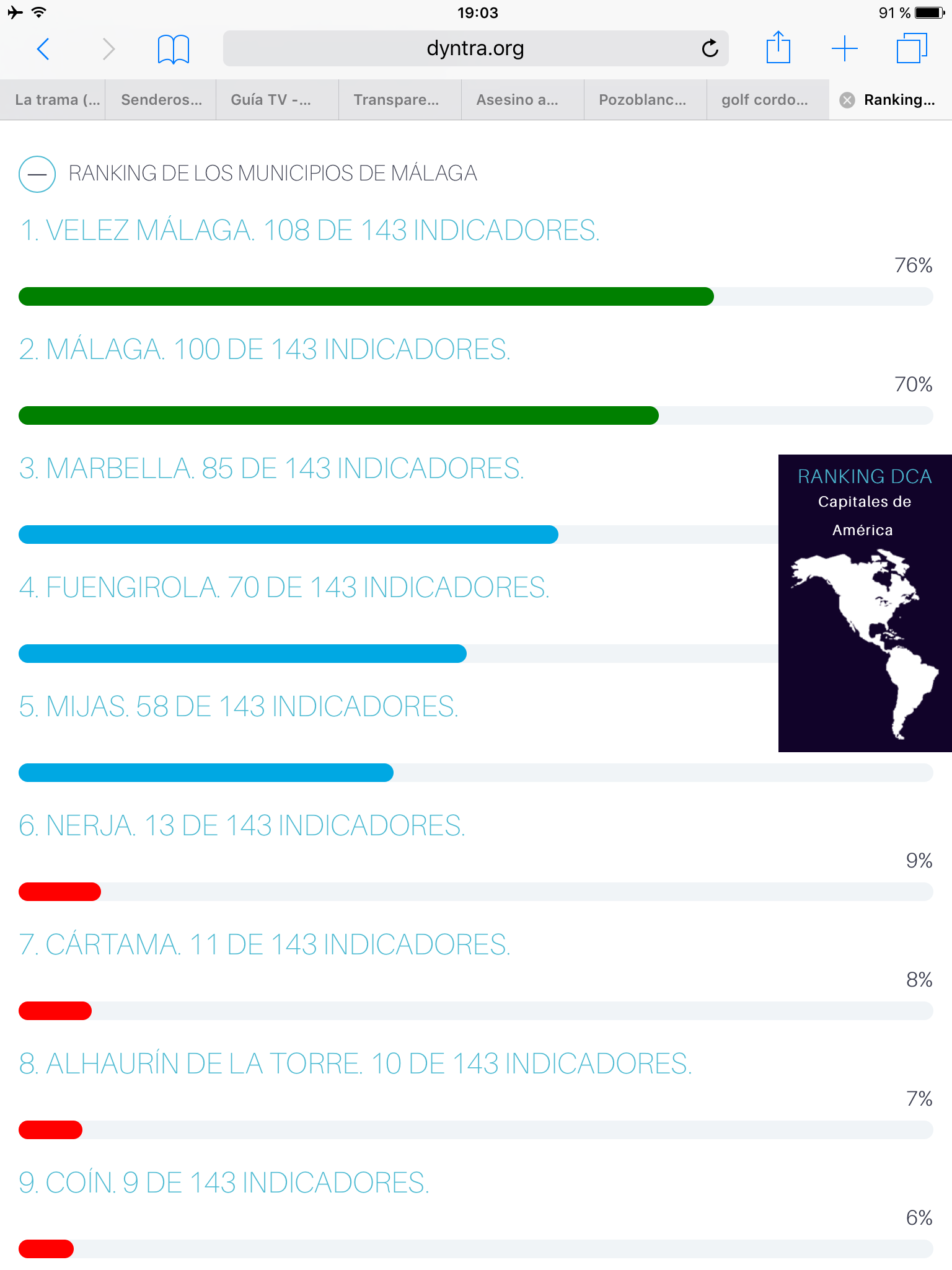 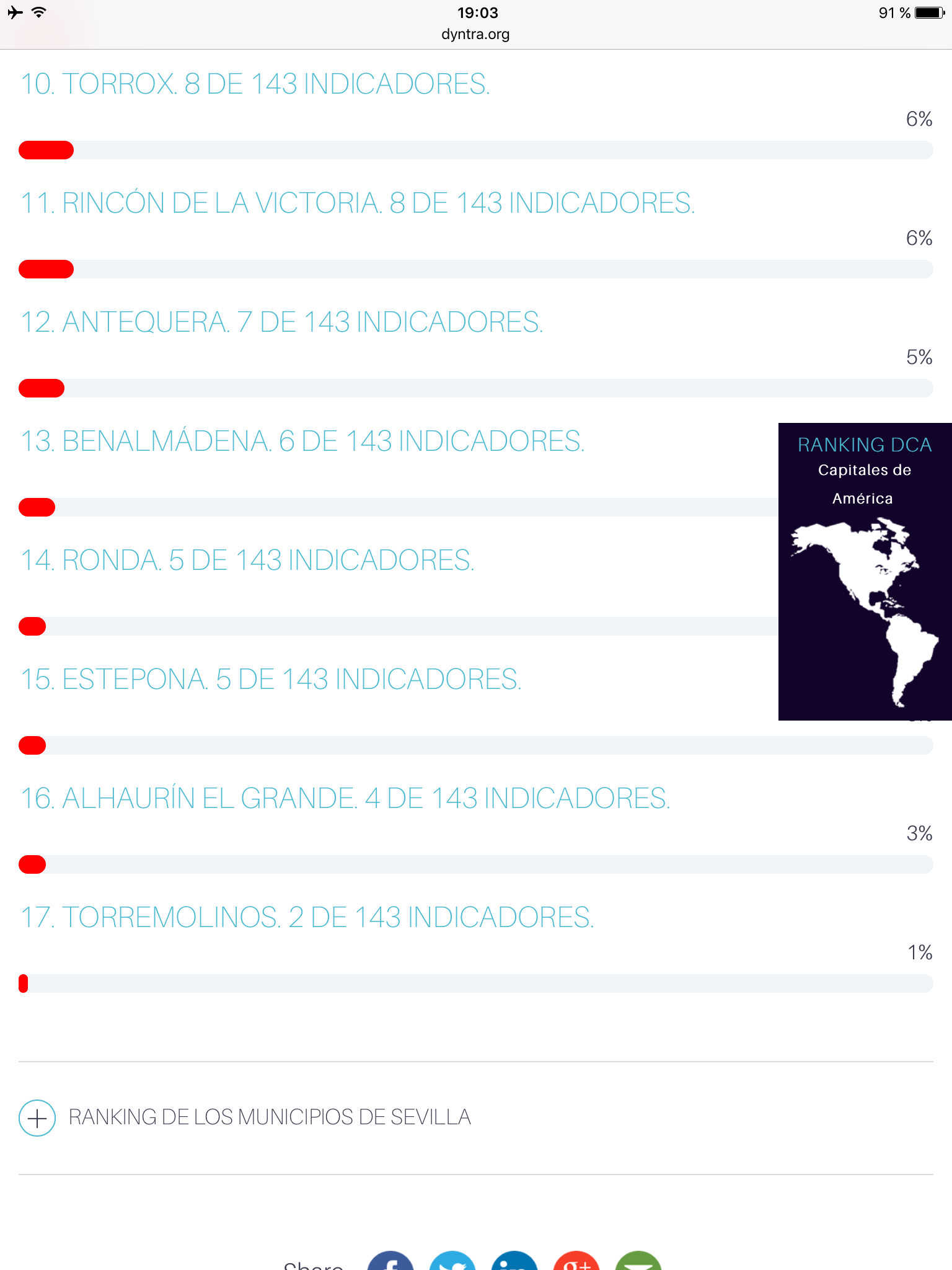 Ayuntamientos + 15 mil Hb 
Andalucia
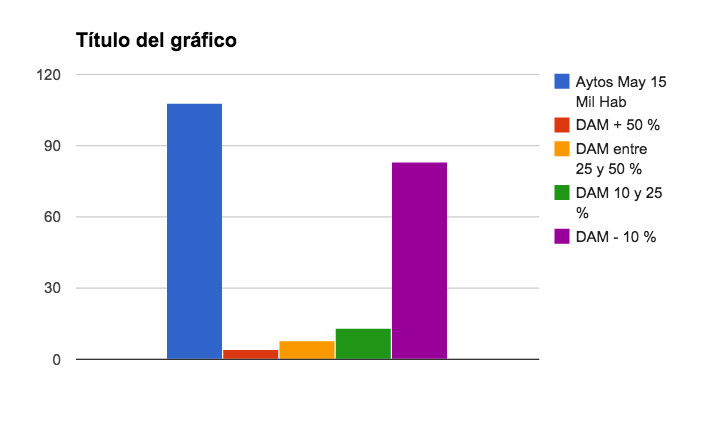 10 %
83 Aytos
76 %
De 10 a 25%
9 Aytos
12 %
50 %
4 Aytos
3,7 %
De 25 a 50 %
7Aytos
7,4 %
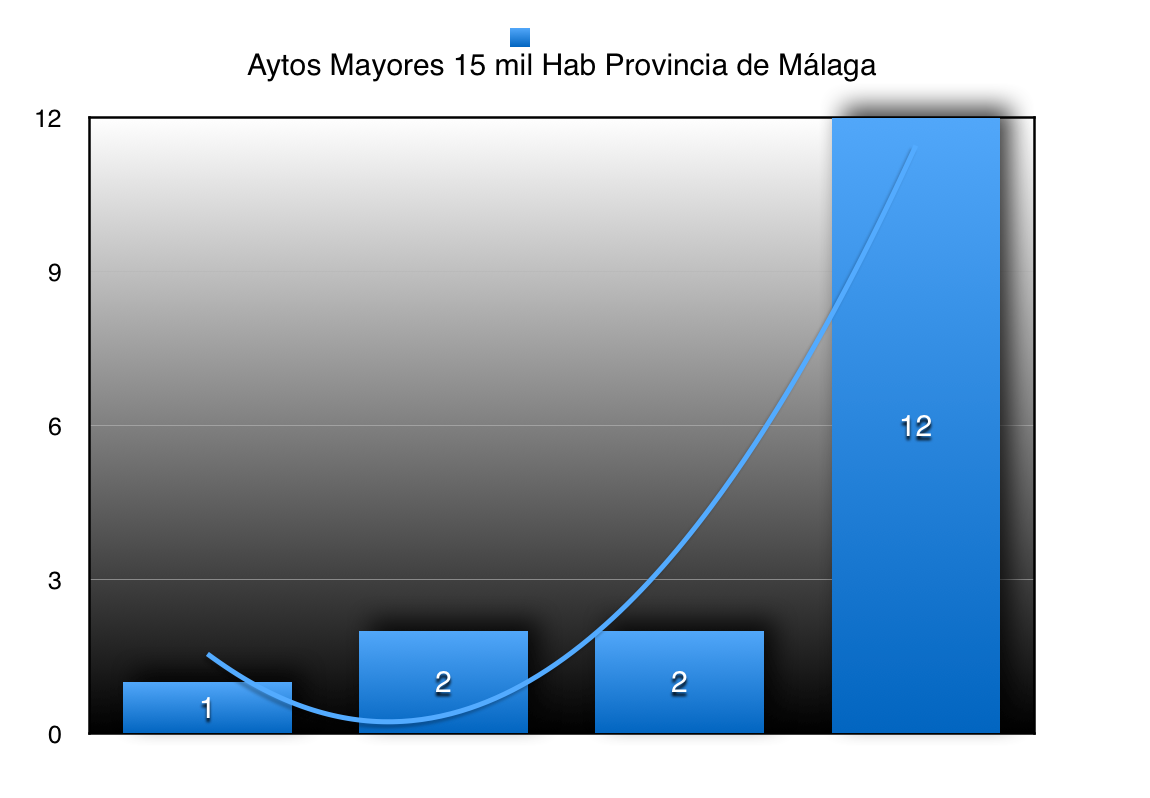 17 Ayuntamientos
- 25 %
+ 75 %
50 a 75%
25 a 50%
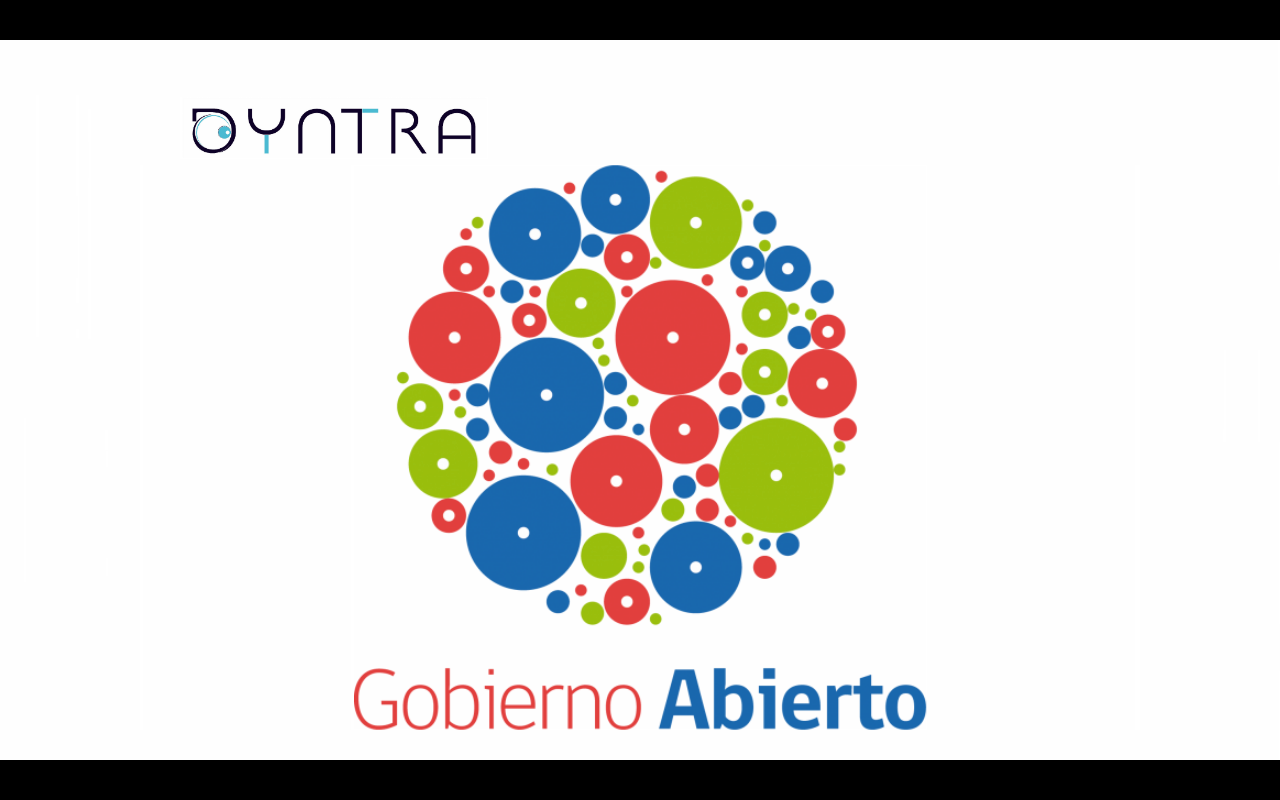 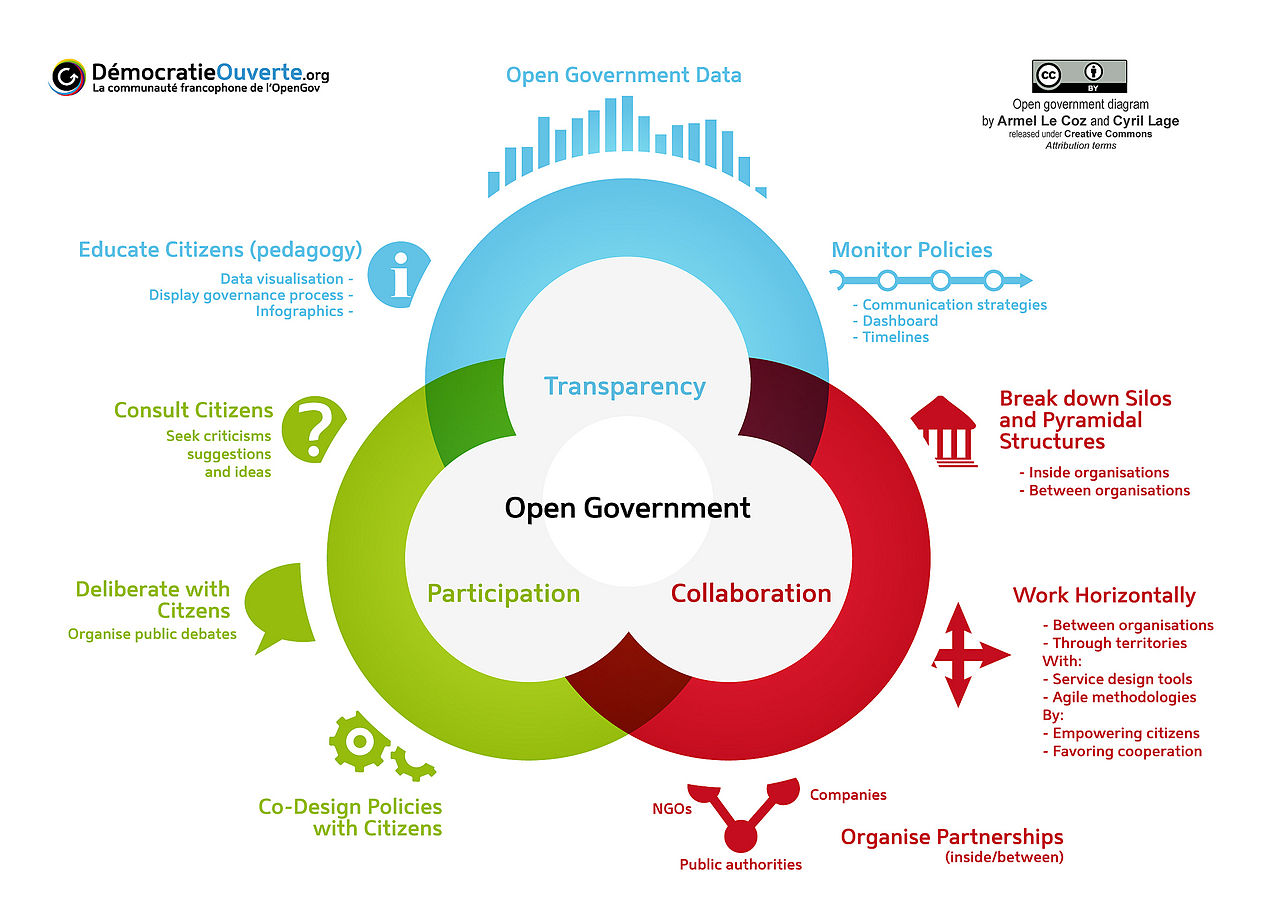 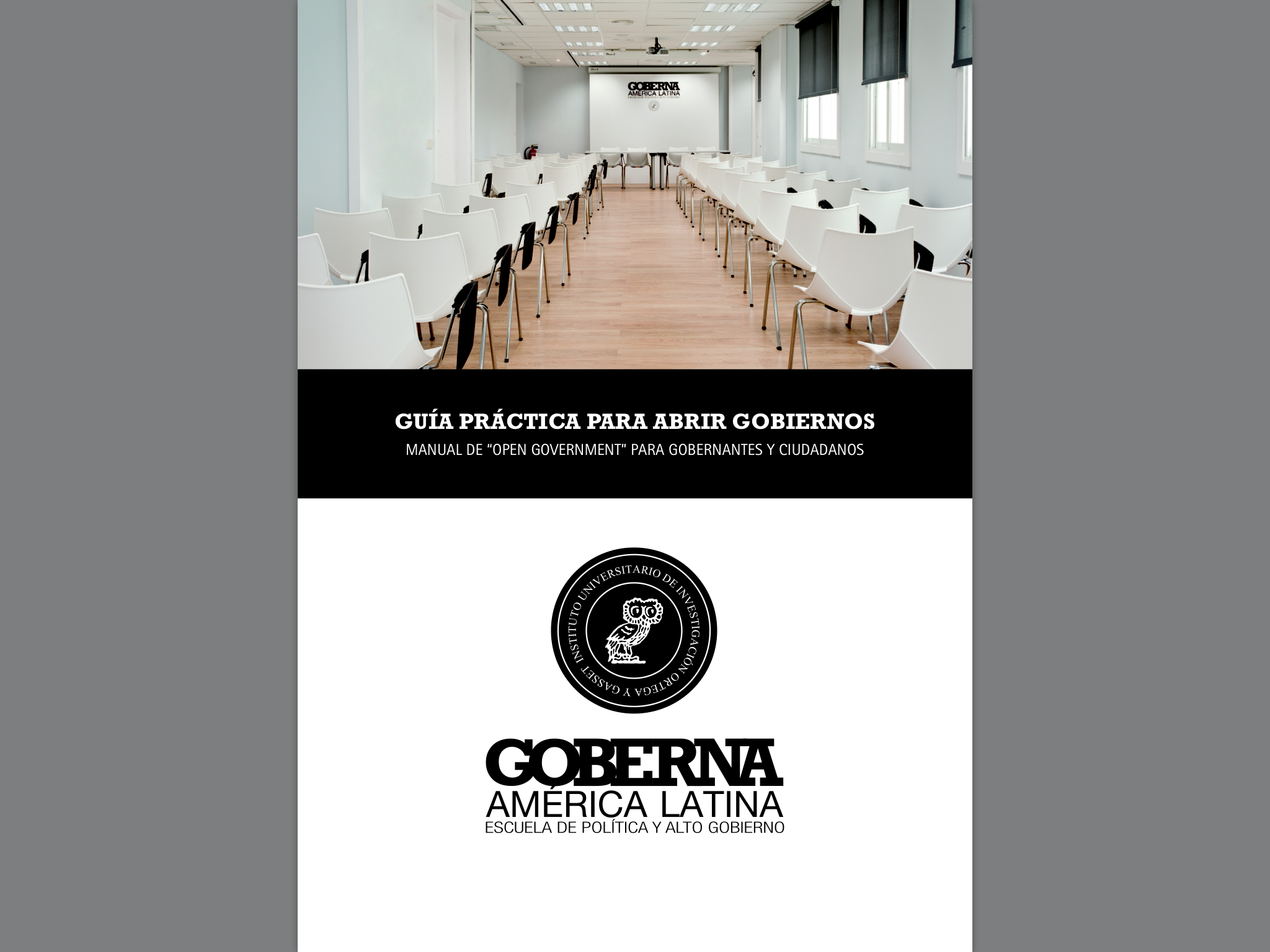 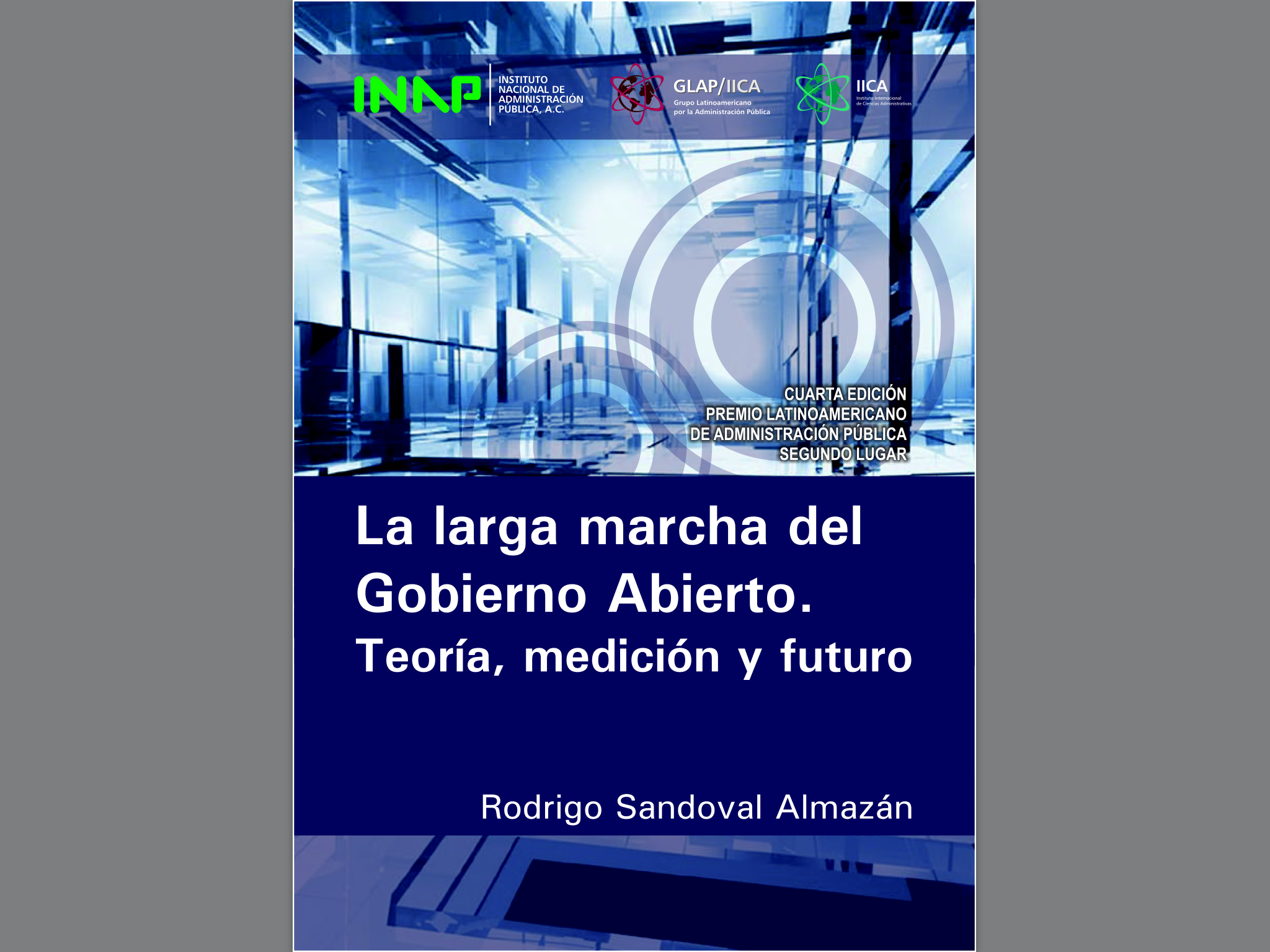 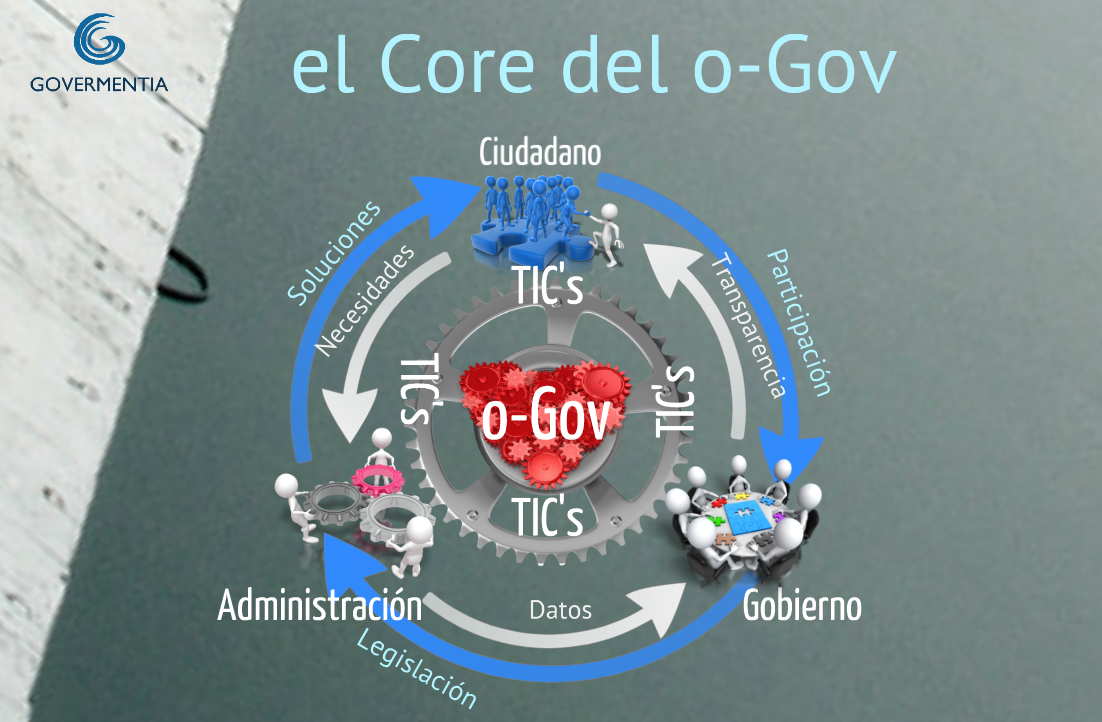 CORE OGOV
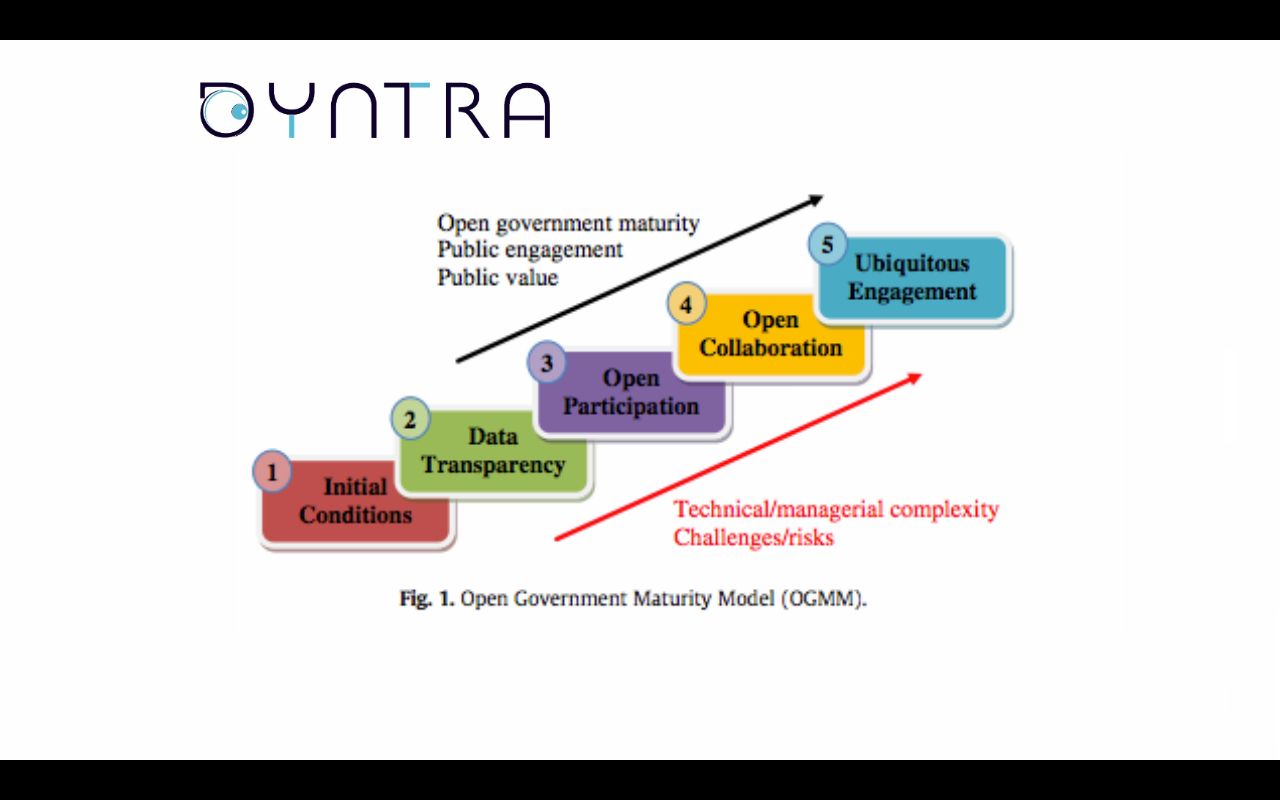 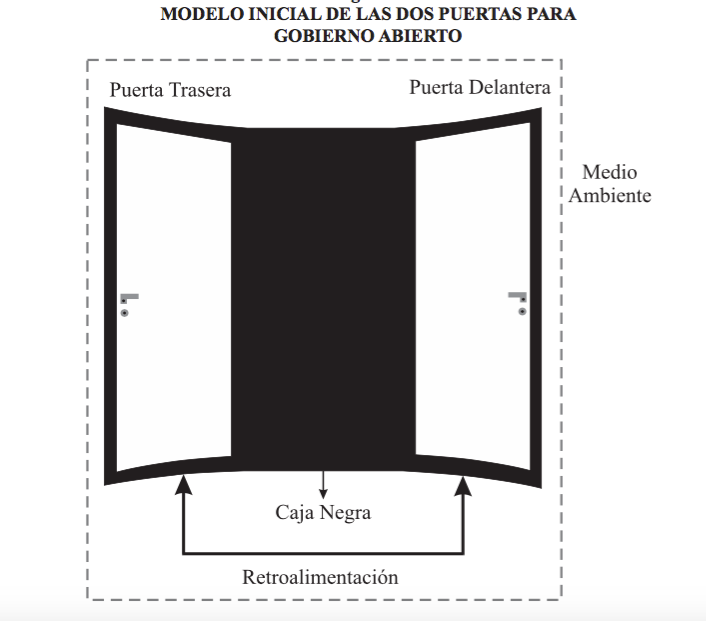 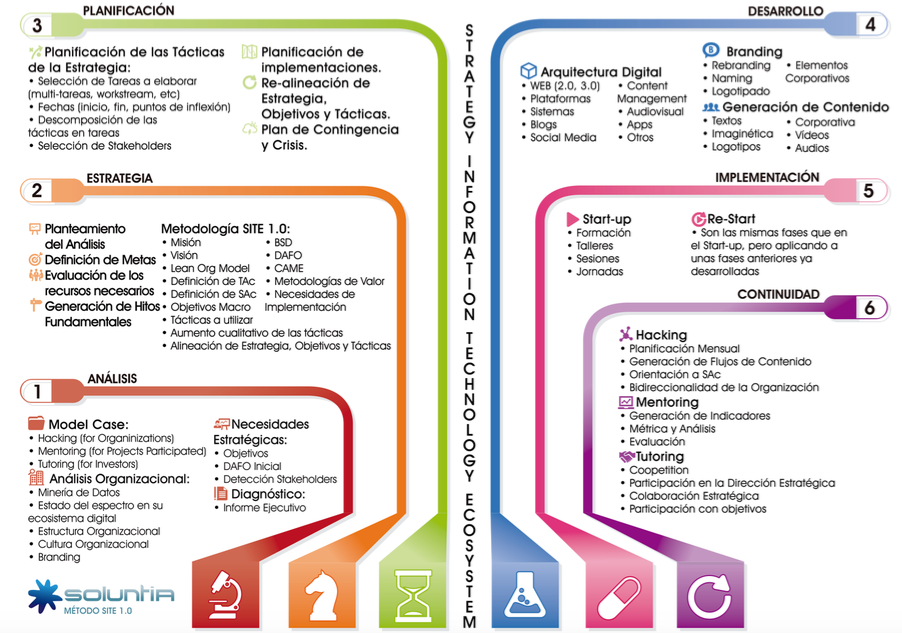 18
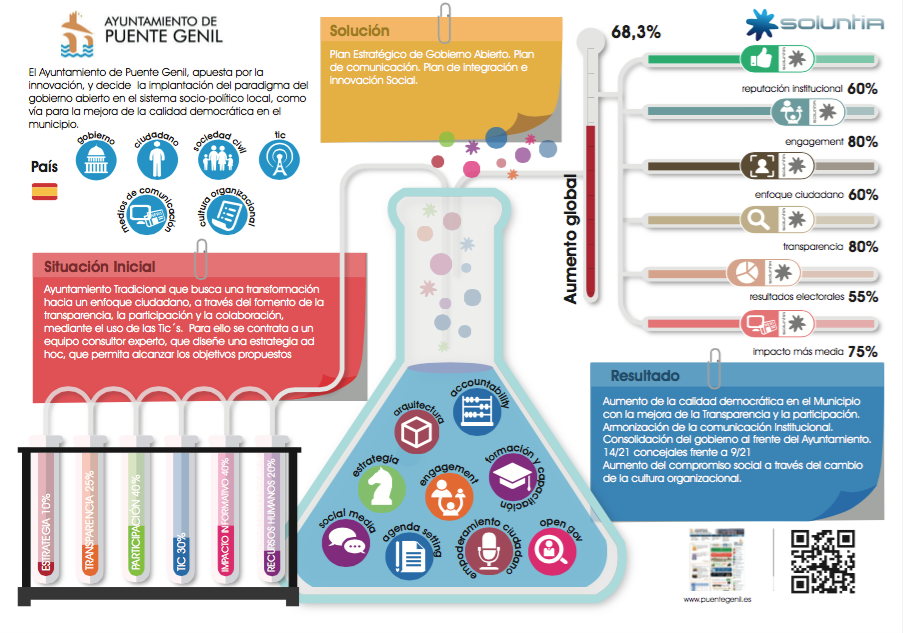 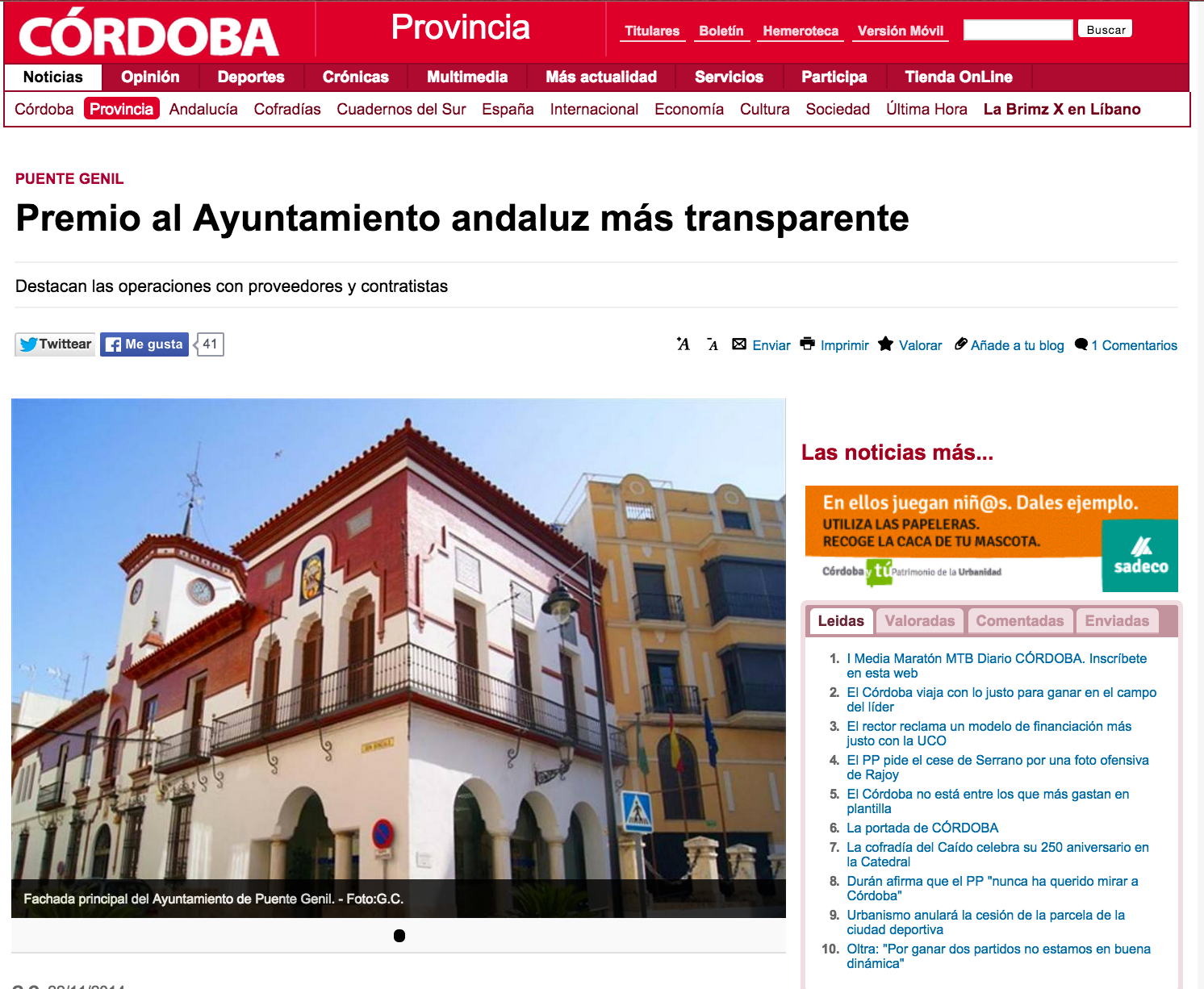 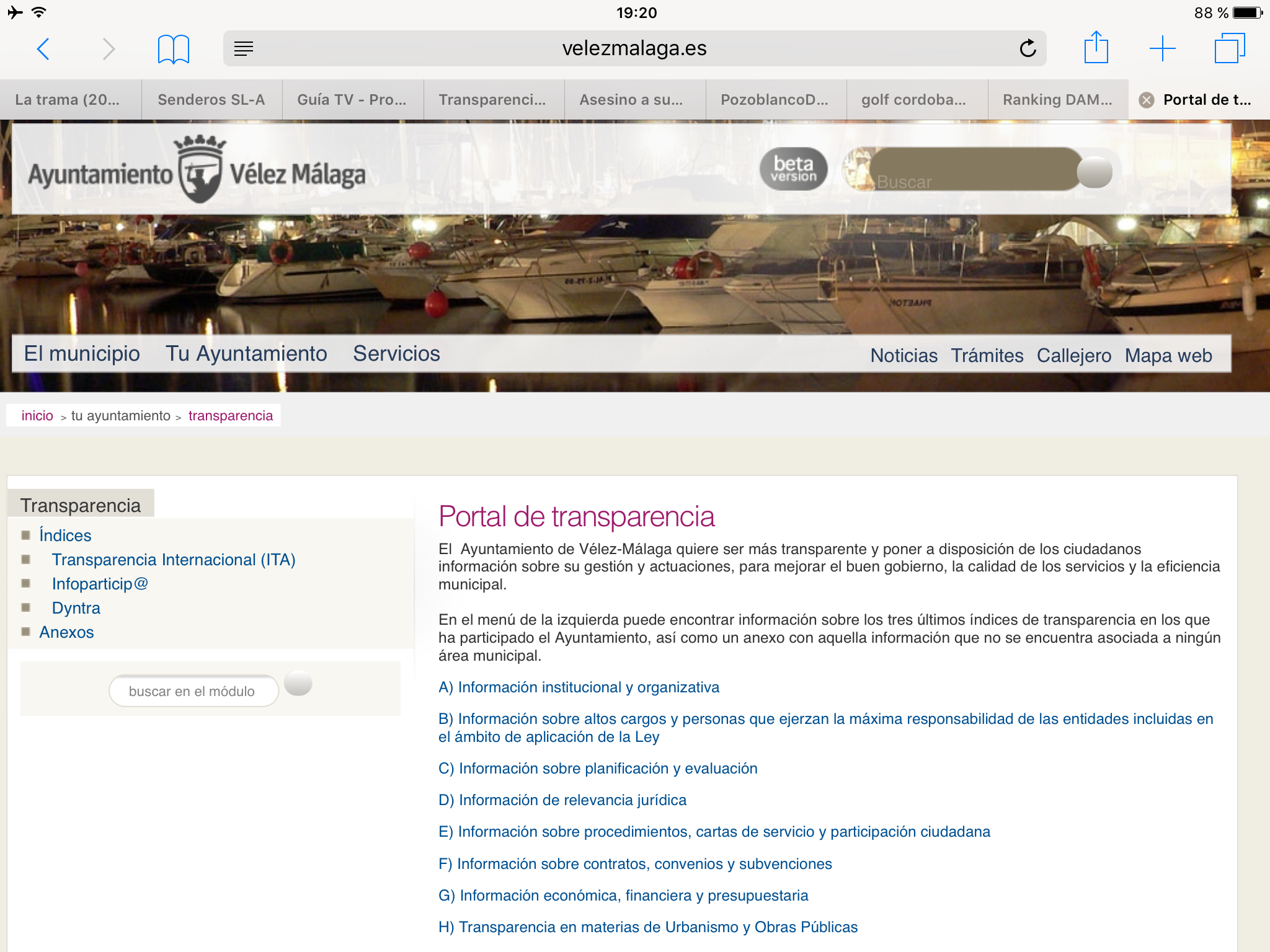 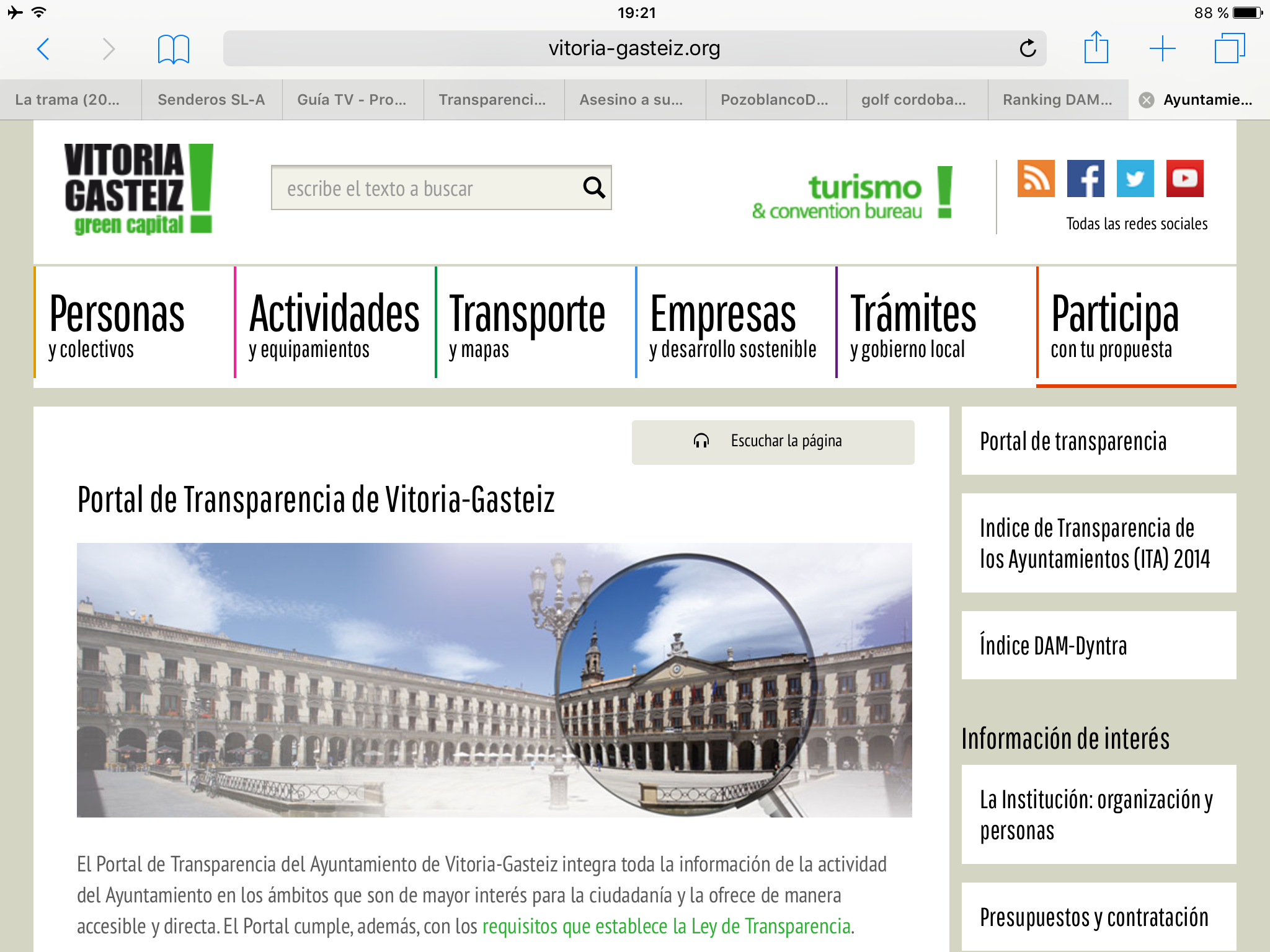 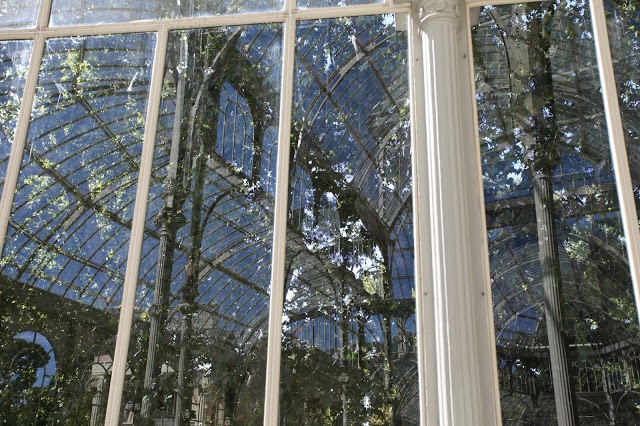 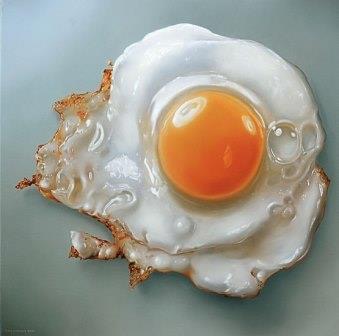 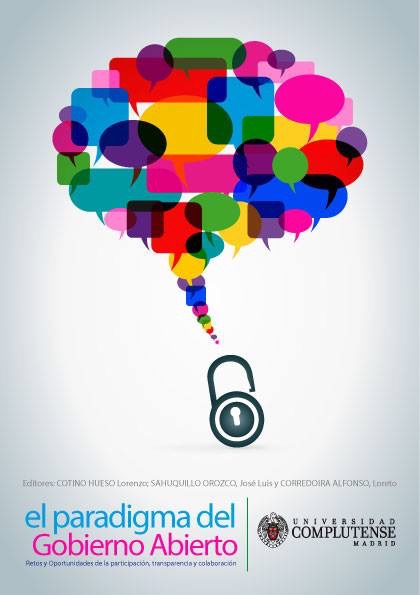 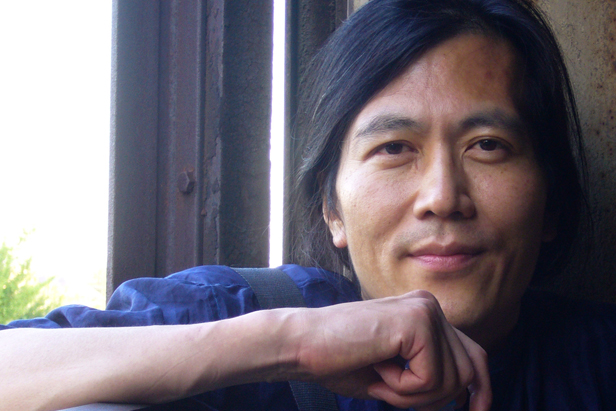 ¨Byung Chul Hang¨